Solar Sistema
La planetas
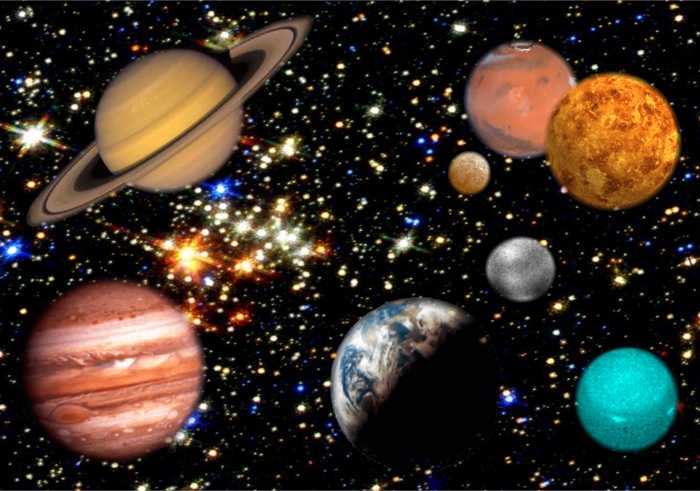 By Louise Marshall
Marte
Marte es grande y es rojo. Creo que marte es estupendo pero muy caloroso. Tambien marte es cuatro planeta en solar sistema.
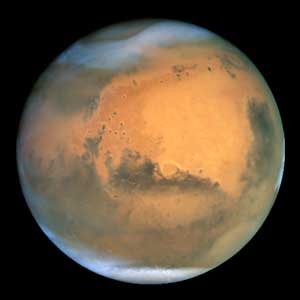 Saturno
Pienso que saturno es en grande planeta. En es solar sistema pero creo que es amarilla.
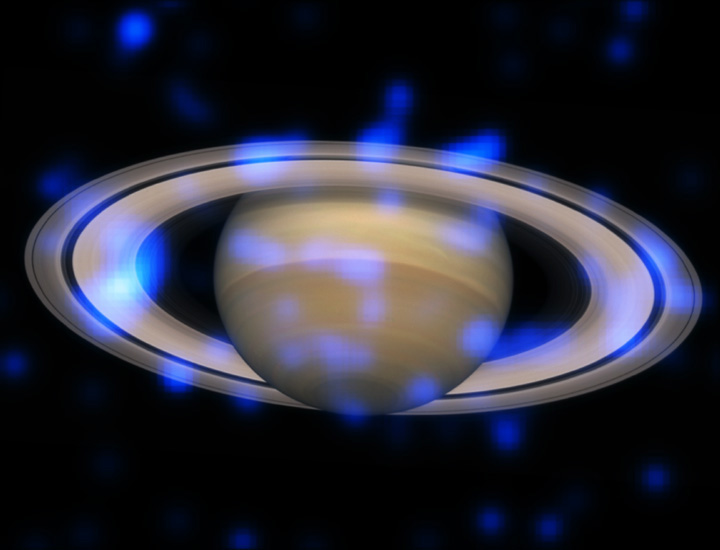 Pluton
Porque pluton es en más lejos de el sol es en solar sistema.
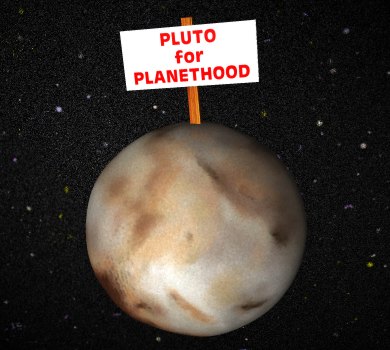 Venus
Pienso que venus es orange pero es en cinco planeta en solar sistema
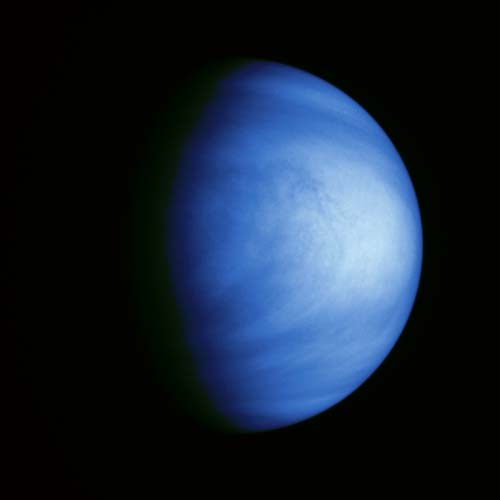 La Tierra
La Tierra es en la solar sistema. Tambien la tierra es en tres planeta en la solar sistema.
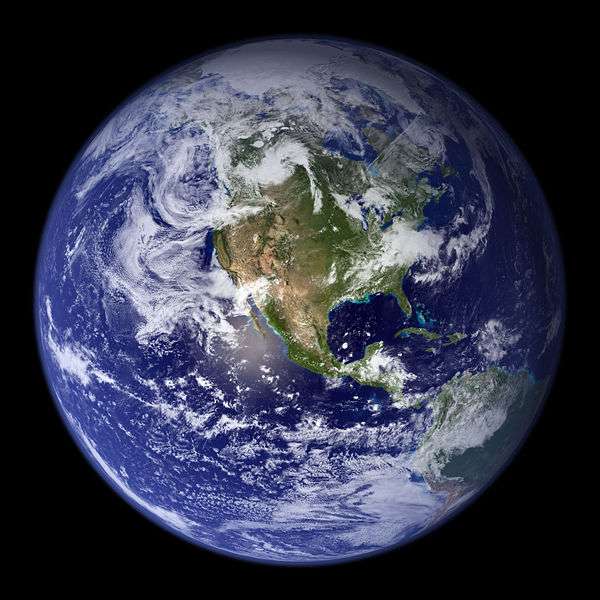